Institutional investors
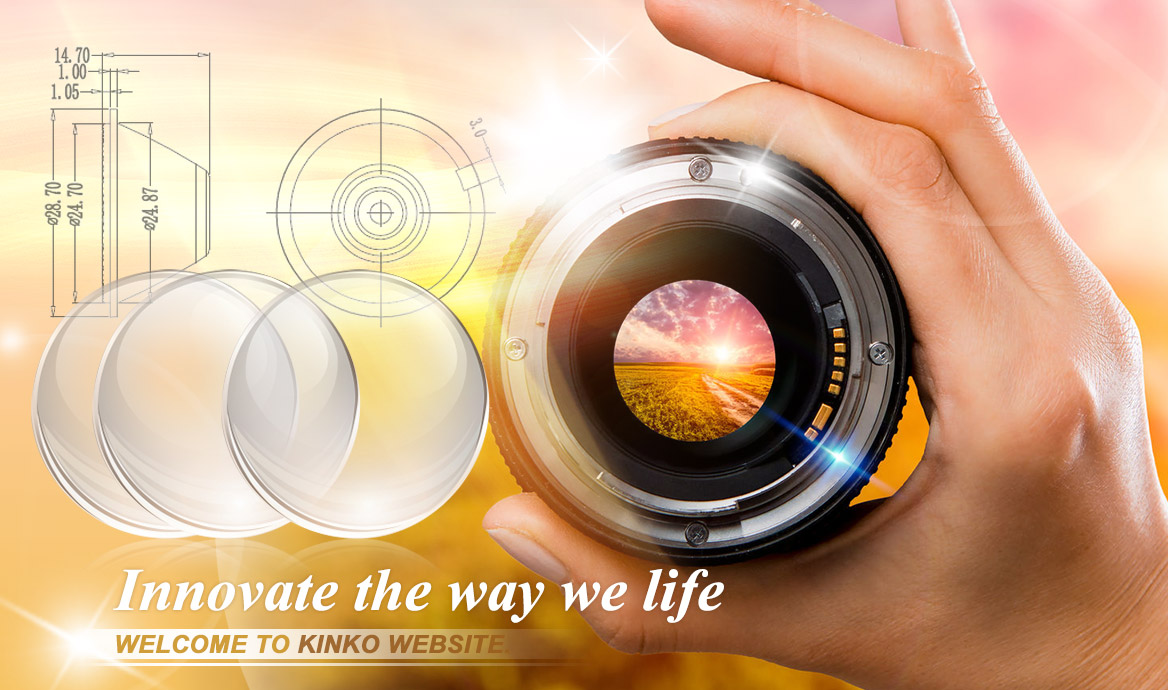 SUCCESS

  OPTICAL
KINKO
THE
今國光學工業股份有限公司  
Kinko Optical CO.,Ltd  / Stock number: 6209
OF
21th Nov. 2019
CONTENT
Innovate the way we live. Make the life better.
Product Ratio
Disclaimer
05
01
Core Value
Company Profile
02
06
Financial Report
Strength of Kinko
07
03
Kinko’s Vision
Product Development
08
04
DISCLAIMER
Innovate the way we live. Make the life better.
Investors should not regard the above forward-looking information as legally binding but as information subject to change. No guarantees regarding the completeness, accuracy, and reliability of information contained are made explicitly or implicitly. They are not intended to represent complete statement of the Company, industry or future development.
The information contained in this presentation, including all forward-looking information, it  subjects to change without notice, whether as a result of new updates, further events or otherwise, and Kinko Optical Co., Ld undertakes no obligation to publicly update or revise the information contained in this presentation
KINKO 
OPTICAL
Disclaimer
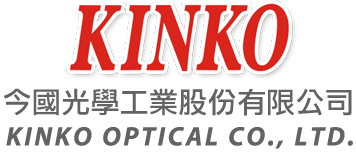 Company Profile
Innovate the way we live. Make the life better.
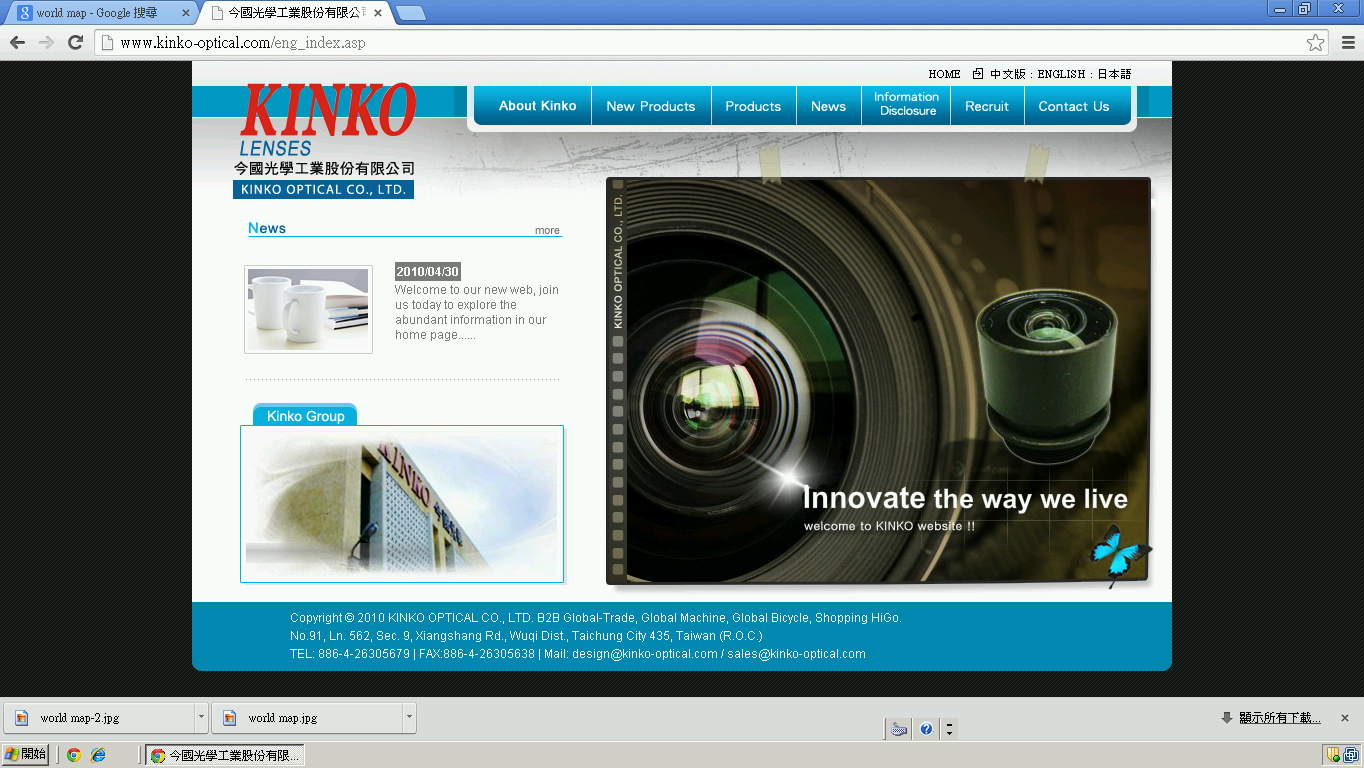 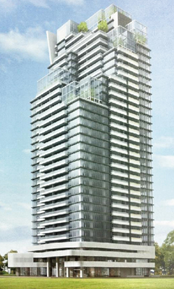 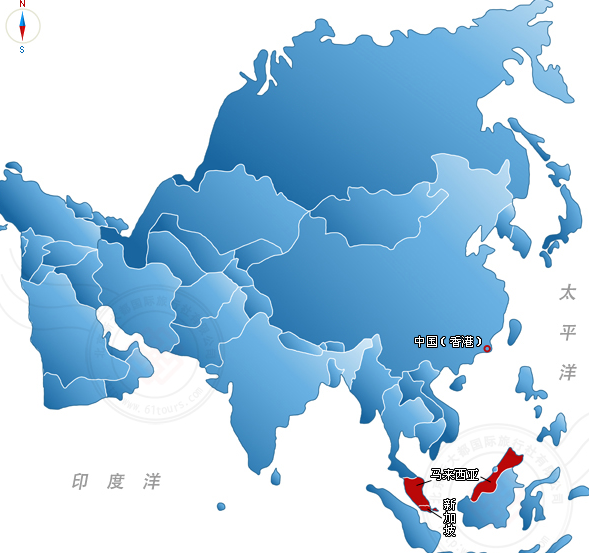 Kinko Optical Co., Ltd
Kinko Optical 
H. Q.
Kinko Optical 
R&D Center
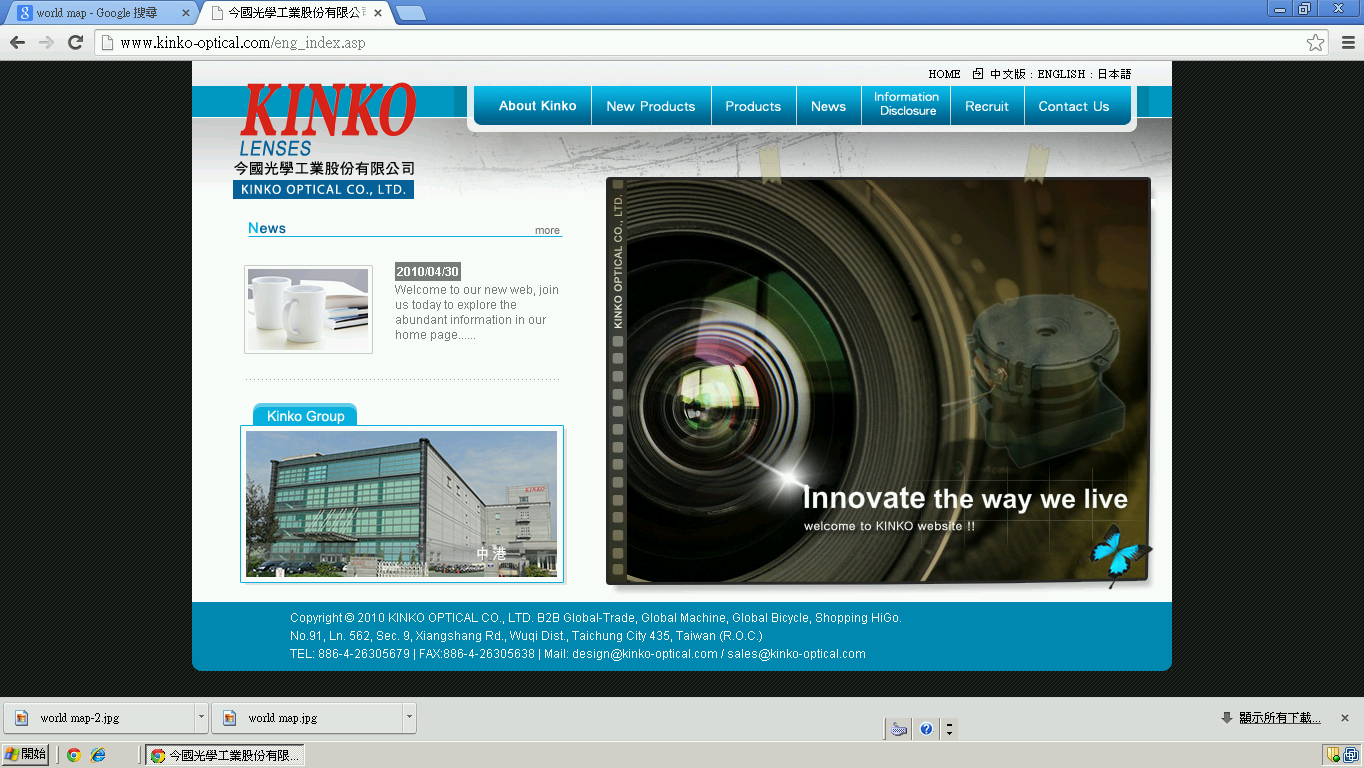 Kinko Optical
 Taichung Harbor Branch
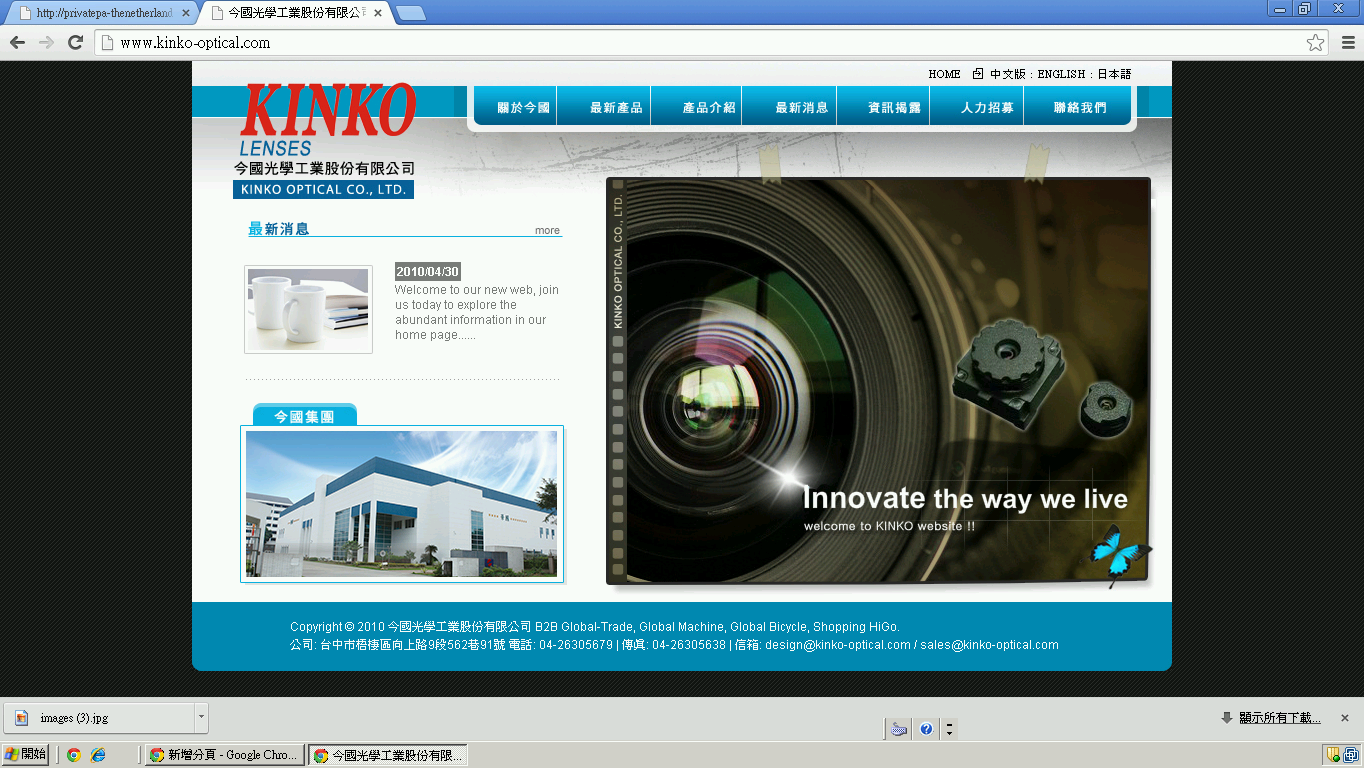 Foshan Huaguo
KuangDong China
Strength of Kinko
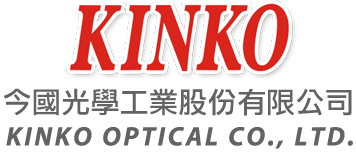 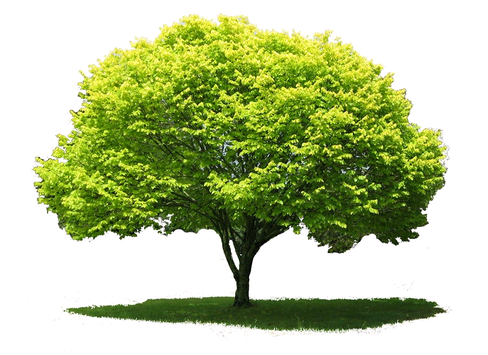 KINKO 
OPTICAL
Nearly 40 years experience with glass polished lens, 15 years with molding glass and 12 years with lens units
 Processional and experienced R&D members could perform outstanding techniques.
 Corporate with top-notch companies in different industries
 Sophisticated business culture ---  Kinko’s Core value “faith, integrity and selflessness”.
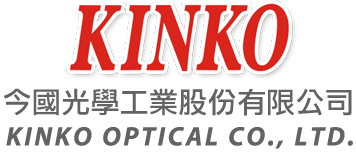 Product Development
Innovate the way we live. Make the life better.
Projector lens
Mobile lens
Gaming lens
Automotive lens
IOT lens
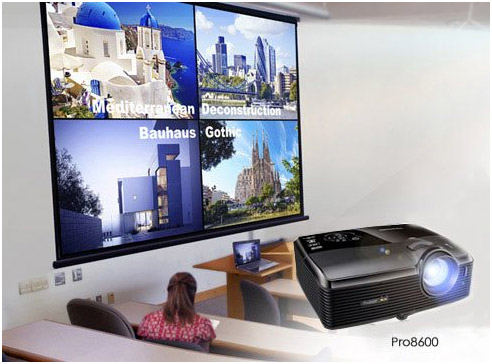 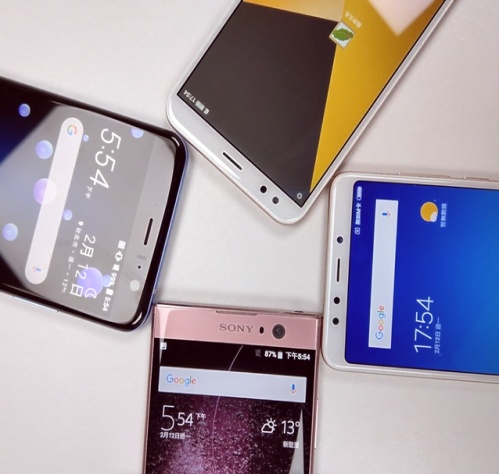 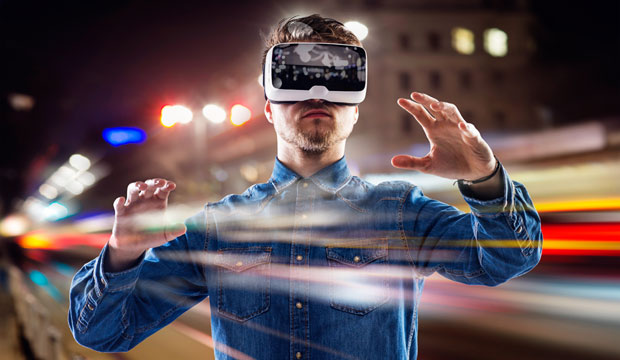 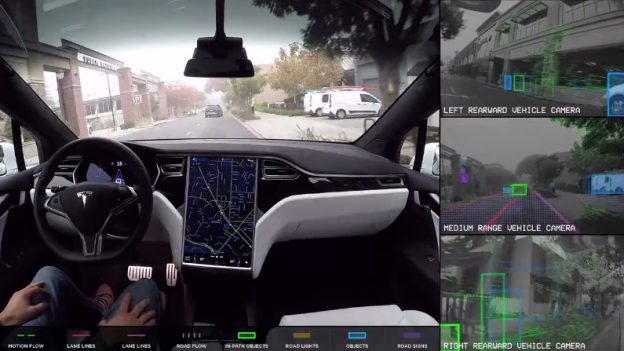 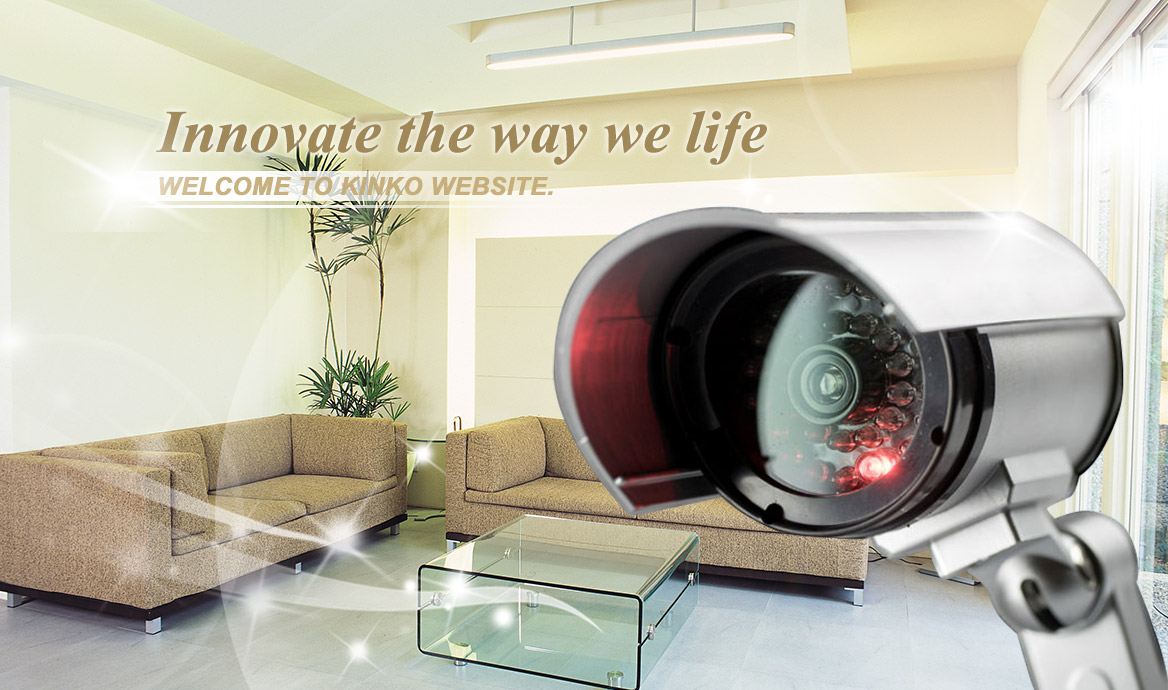 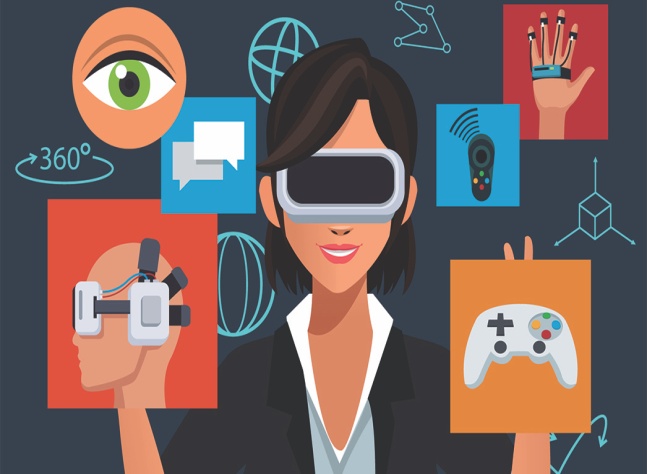 Gaming
 AR/ VR, wide angle lens
High resolution
 Dual- camera
 3D sensing
Doorbell
 Indoor/ Outdoor
 Facial Recognition
4K projector
 Gaming projector
Rear View
 ADAS
 Surround View
 NIR
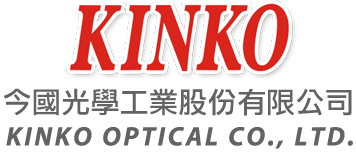 Product Ratio
Innovate the way we live. Make the life better.
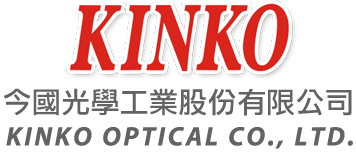 Core Value
Innovate the way we live. Make the life better.
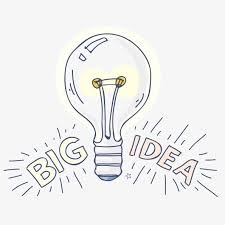 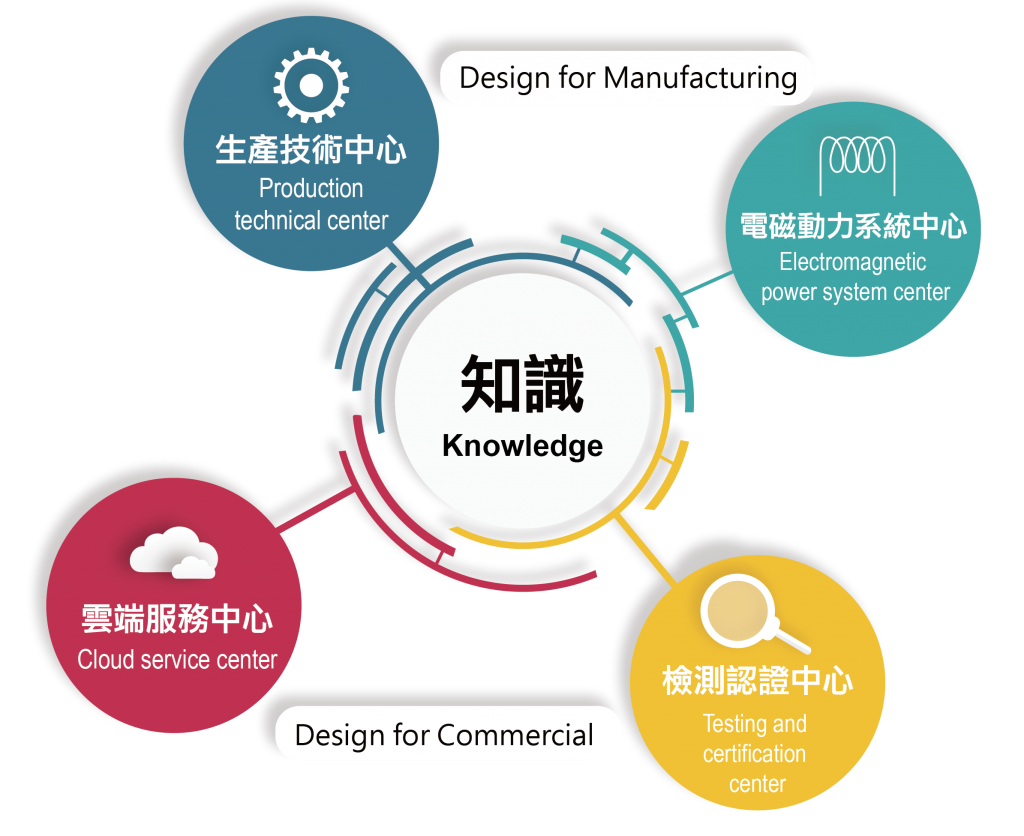 Innovation
Quality
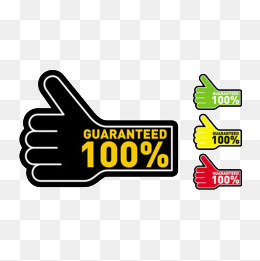 KINKO
Core Value
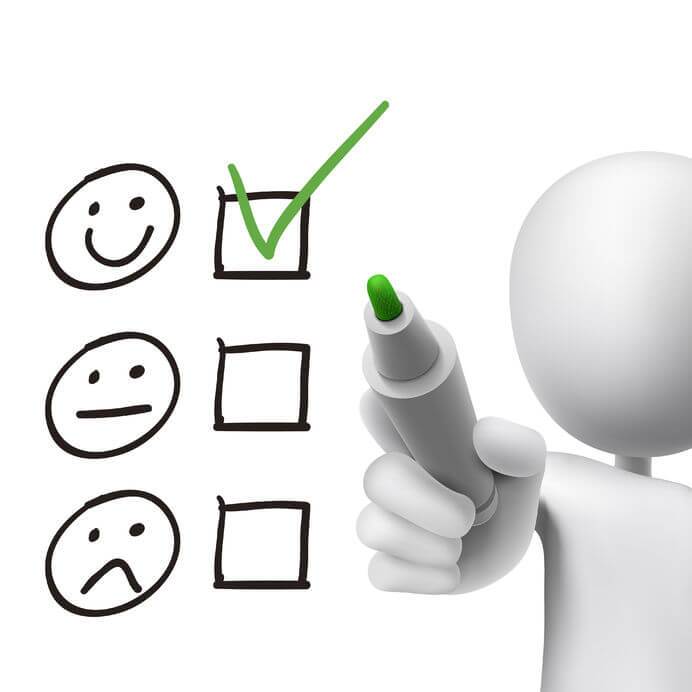 Customer 
Satisfaction
Speed
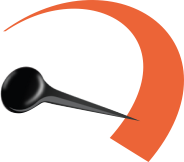 Financial  Report
Management Performance --- Annual Comparison
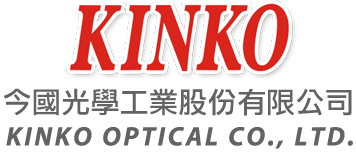 KINKO’s VISION
Innovate the way we live. Make the life better.
Become top-notch supplier for Hybrid lens (Glass + Plastic)
Become one of the main supplier in IOT industry globally
Become one of the main supplier in automotive industry globally
Expand market into first class mobile phone company in the world
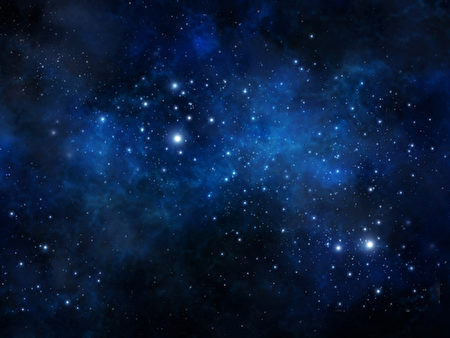 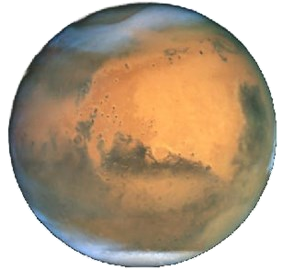 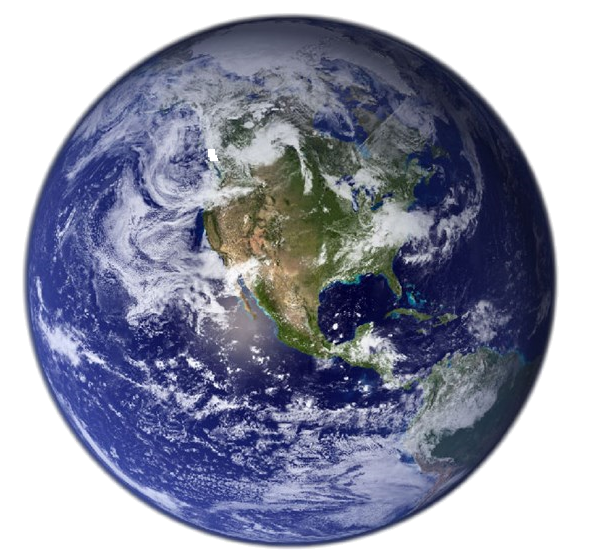 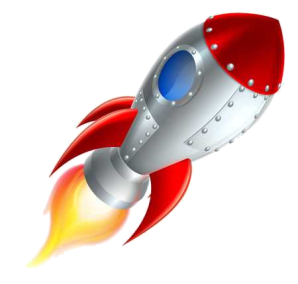 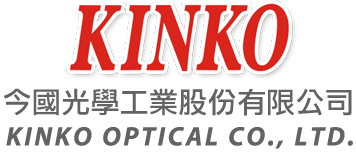 Thank you for your attention!
部分圖片引用網路